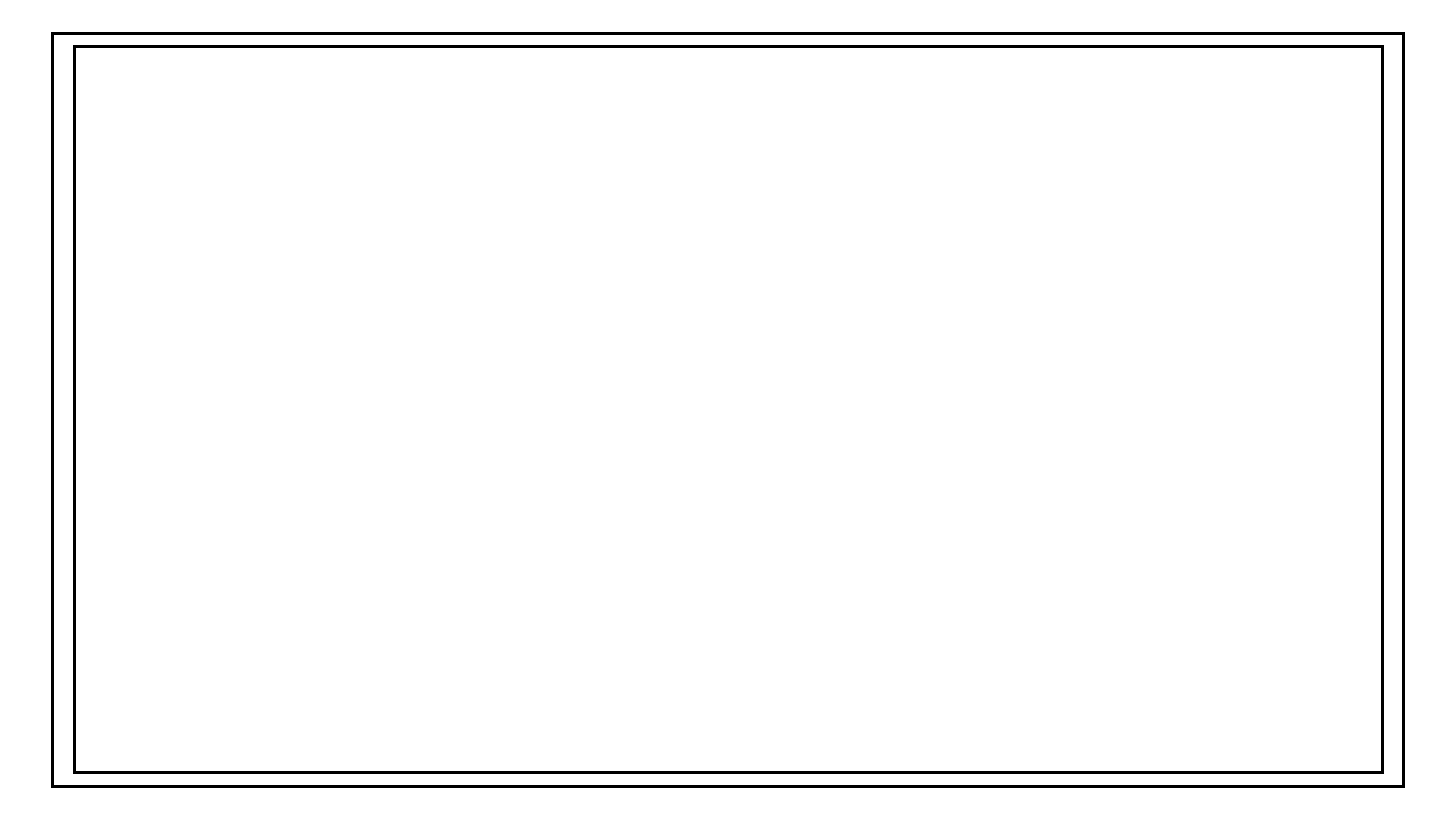 Text should generally be at least 36pt
Keep text within the Title safe (inner) box
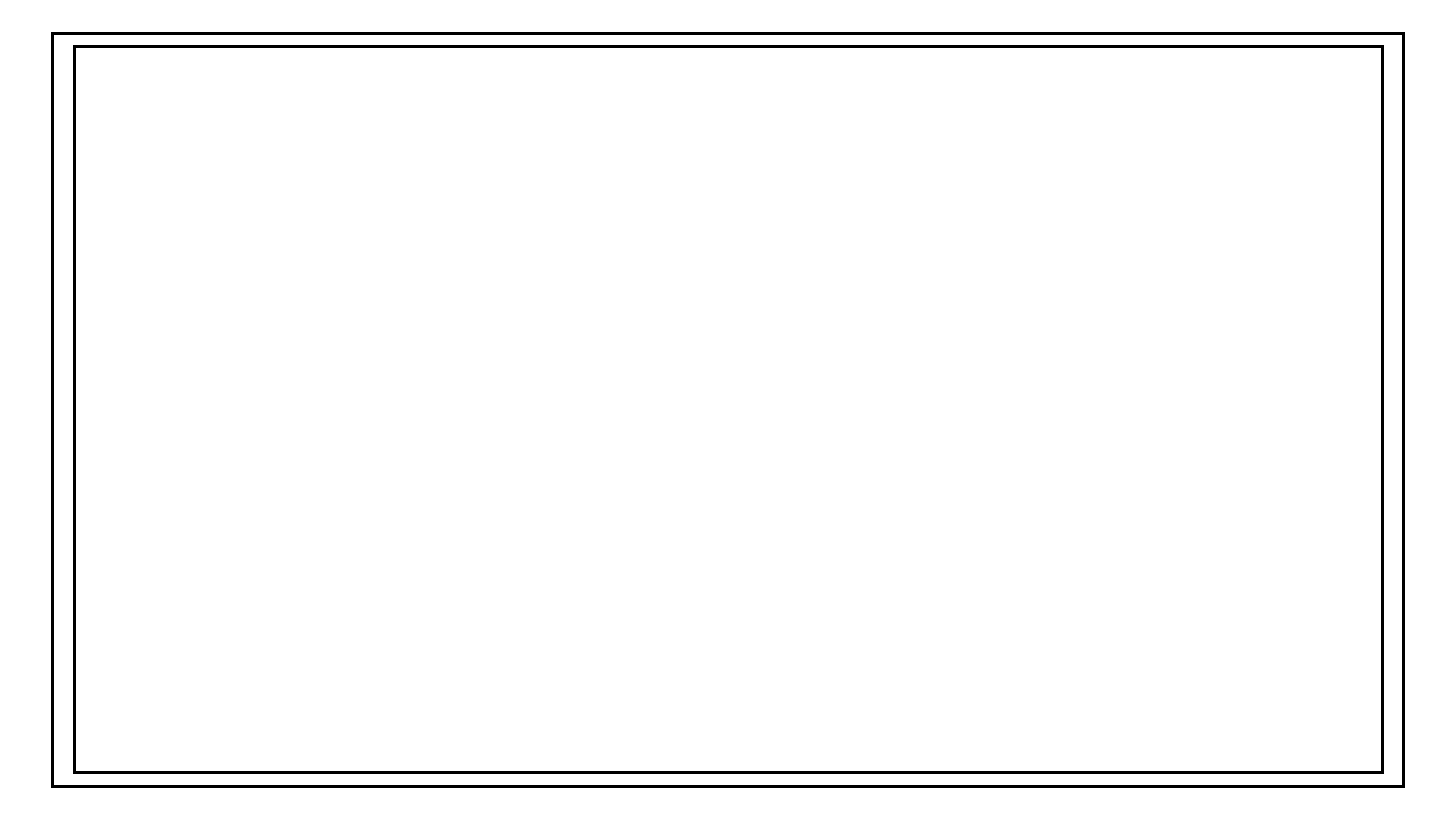 White text has better contrast from background with a “glow”
A white background should be only 85% white